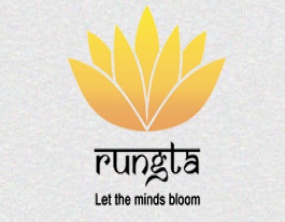 RUNGTA COLLEGE OF DENTAL SCIENCES & RESEARCH
TITLE OF THE TOPIC-ENDODONTIC MISHAPS
DEPARTMENT OF – CONSERVATIVE DENTISTRY AND ENDODONTICS
1
Specific learning Objectives
At the end of this presentation the learner is expected to know ;
*Subtopic of importance
**  Cognitive, Psychomotor   or Affective 
# Must know , Nice to know  & Desire to know 
( Table to be prepared as per the above format )
2
Contents
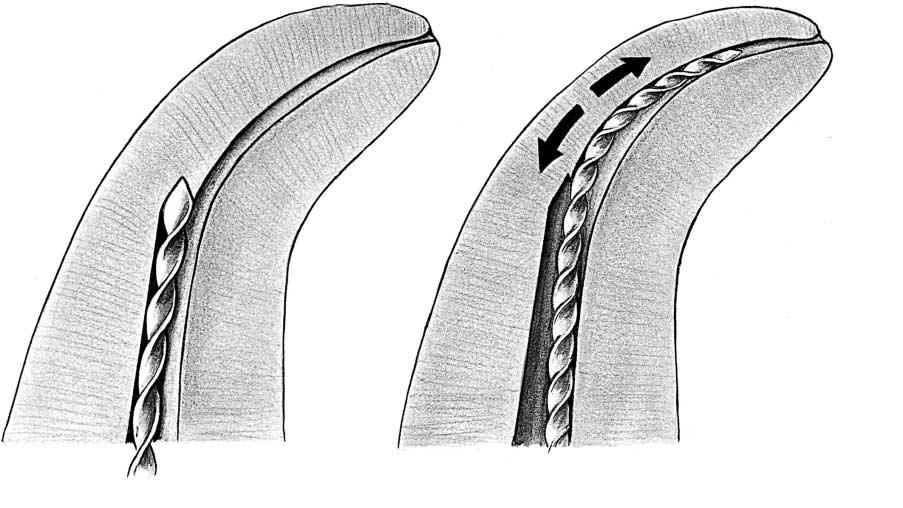 Introduction
Definition
Classification
Access related
Instrumentation related
Obturation related
Miscellaneous
Conclusion
OBTURATION-RELATED MISHAPS
Where should be the apical termination of the root canal filling ??
General agreement is at or near – dentinocemental junction
Under- or Overextended Root Canal Fillings
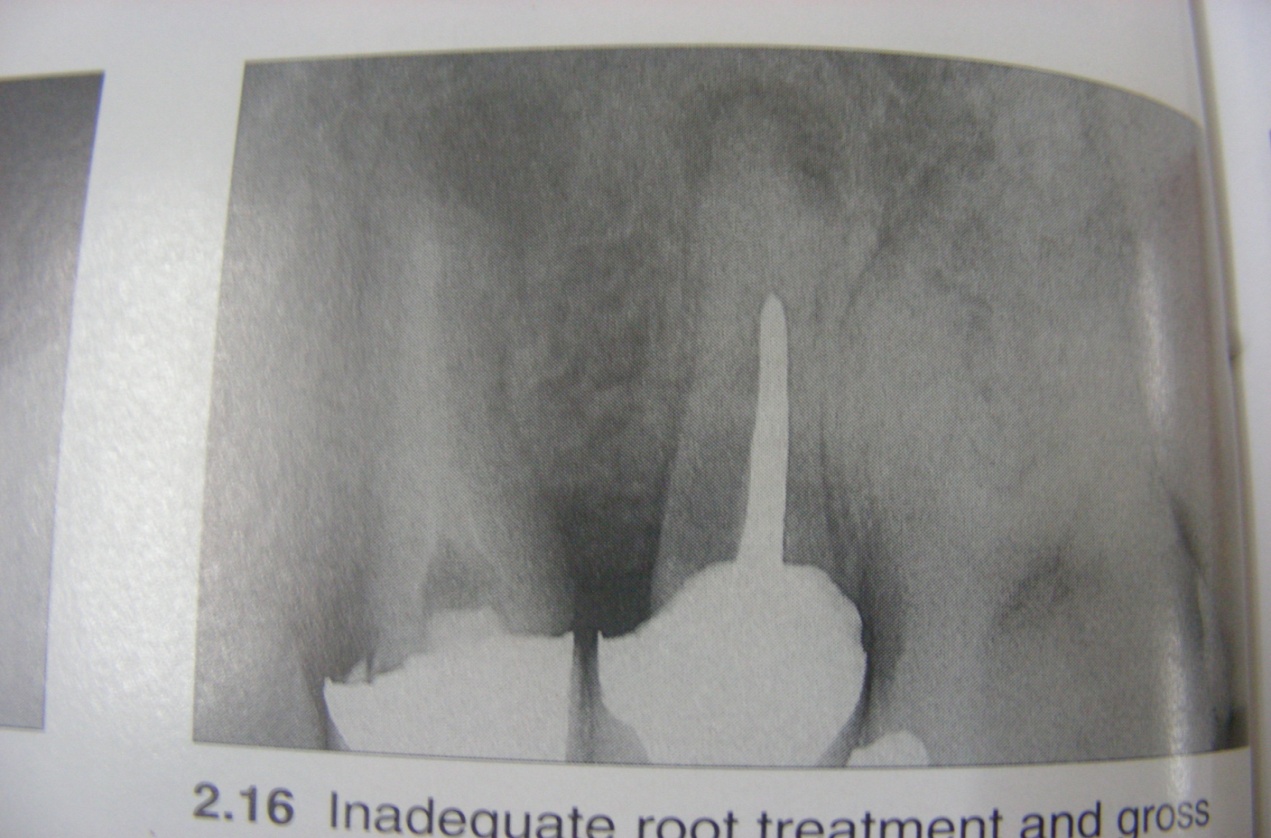 Cause: 
A) Under extension
Failure to fit master cone accurately. 
Poorly prepared canal - apical

B)  Over extension:
Apical perforation with loss of constriction.
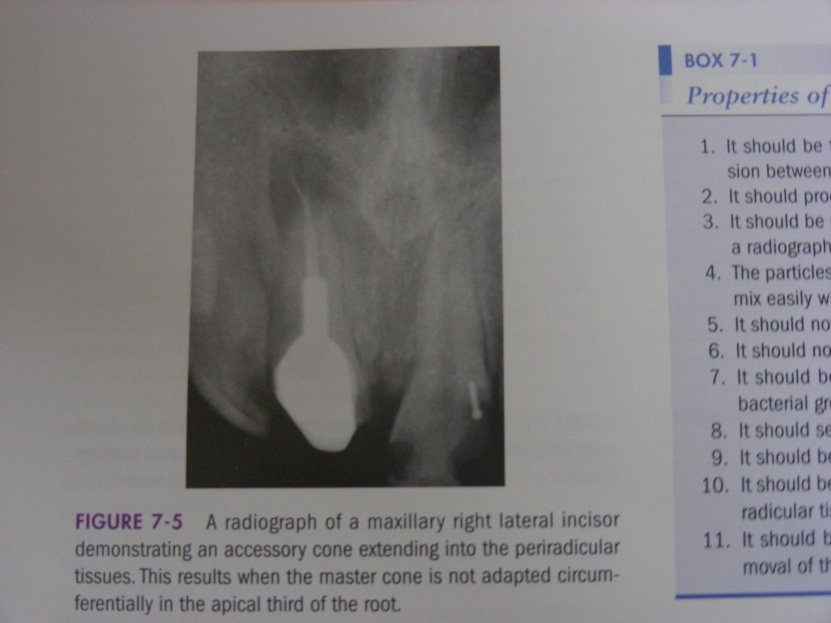 Correction :
 Under extended filling-  Re-treatment 

B) Over extended filling - more difficult. 
Successful - entire point removed with one tug. 
 
Gutta-percha and many sealers - generally well tolerated 
    do not automatically require surgical removal 
If symptoms persist - surgical removal
Prognosis:
Underextension - if lesion present or apical canals have necrotic or infected materials    prognosis



 B) Overextension - adequate seal - successful.
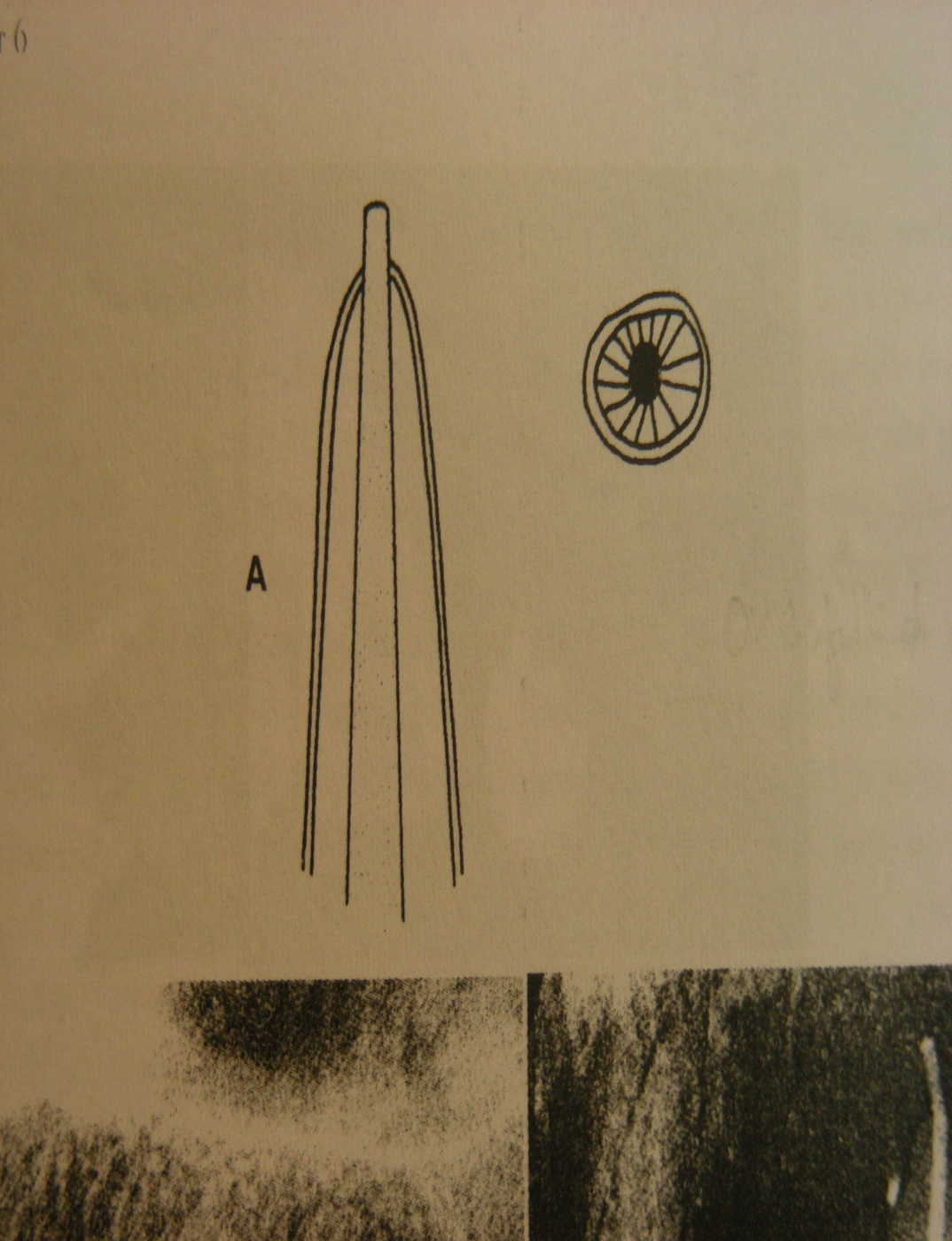 Prevention:

Confirmation and adherence to working length

Taking a radiograph during the initial phases of  the obturation to allow for corrective action, if indicated.
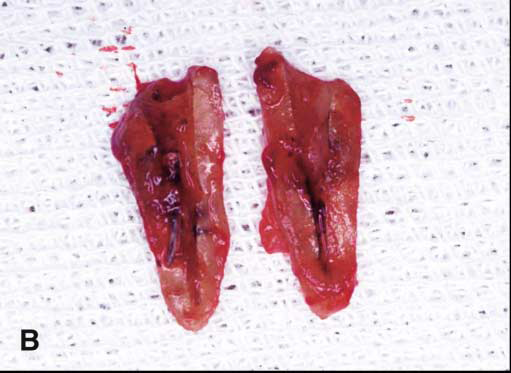 Vertical Root Fractures
Instrumentation / Obturation / Post placement. 
 
Recognition:
1. Sudden crunching sound
2. Pain reaction
3. A suggestive “teardrop” radiolucency
4. Deep periodontal pocket of recent origin in a tooth with a 
    long-present root canal filling
5. Exploratory surgery
[Speaker Notes: Predisposing factors include loss of healthy tooth
substance, as a result of caries and trauma, which
increases the risk for cracks in the body of dentin that
can later propagate to fracture (35, 36). The unique
anatomy of the susceptible roots (37), i.e., the narrow
mesiodistal dimension compared with the buccolingual,
makes these roots and teeth susceptible to
fracture, especially at a later stage when additional
tooth structure is removed during root canal and dowel
preparations (38, 39). Moisture loss in pulpless teeth
(9), previous cracks in the dentin (40), and loss of
alveolar bone support]
Management  :

Unfortunately in most cases, extraction is the only treatment available. 
Use of CO2 and Nd–YAG laser to fuse fractured roots was tested in an in vitro study, but proved ineffective
Bonding of the extracted fragments with adhesive resin cement
Hemisection or root amputation of the fractured root may be the
      treatment of choice

Prevention:
1. Avoidance of overpreparing canals (“overflaring”)
2. Passive obturation and post placement
3. Full cuspal coverage
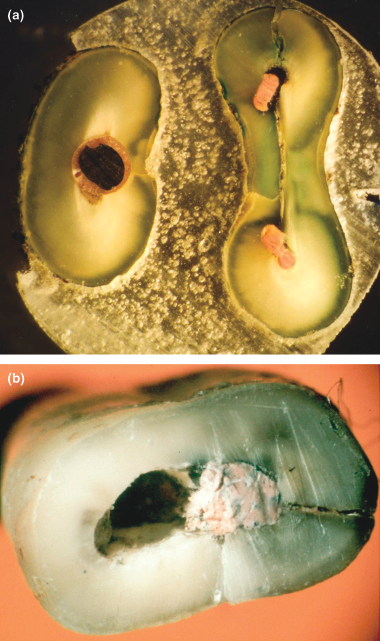 MISCELLANEOUS
1) Post Space Perforation
Recognition:
Similar to that of instrumentation related lateral root perforations: 

Correction:
Sealing the perforation, if possible.
 
Prognosis:
Least affected - totally within bone.
Gingival sulcus – periodontal breakdown

A 15% failure rate - areas other than the furcation (Rud J et al)
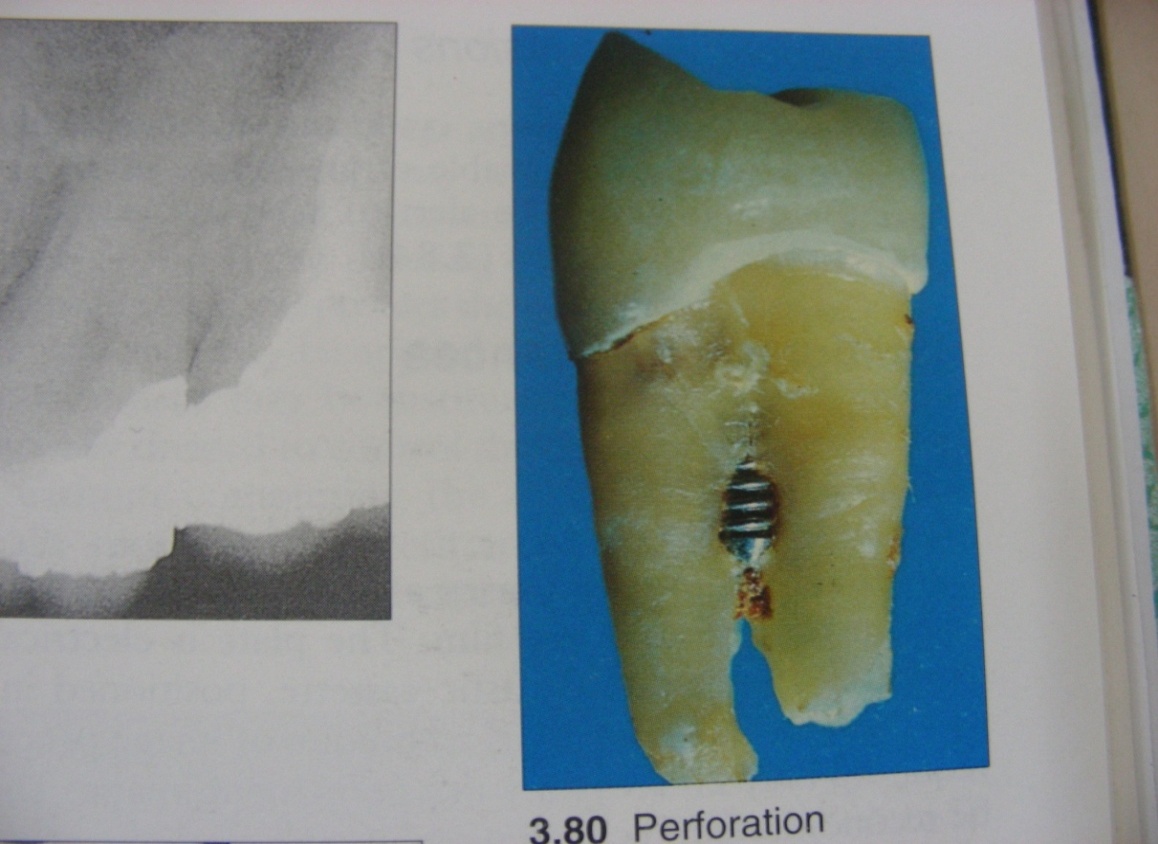 Prevention:
Knowledge of canal anatomy 
Planning based on radiographic information
Preparing the space at the time the root canal is obturated
Hot instrument or a file  vs. Round bur or an end-cutting bur
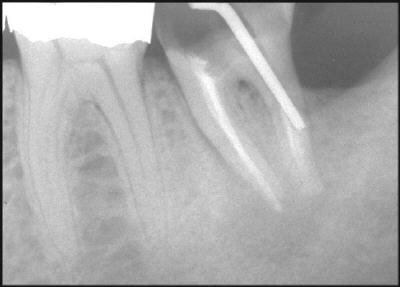 2) Irrigant-Related Mishaps
Any irrigant-  potential to cause problems if extruded 

Sodium hypochlorite -  immediate inflammatory response followed by tissue destruction  

Hydrogen peroxide - Tissue emphysema
Recognition :

Pain and swelling.
 
Interstitial hemorrhage, and ecchymosis.

 Depend on solution, concentration and amount
Prognosis:
Favorable - immediate treatment & proper management
Long term effects - Paresthesia, scarring, and muscle weakness.
 
Prevention:
Passive placement of needle. 
No attempt should be made to force the needle apically
The needle must not be wedged into the canal
 The solution should be delivered slowly and without pressure.
Treatment:
Antibiotics 
Analgesics
Antihistamines
Ice packs, then warm saline soaks
Intramuscular steroids
Hospitalization and surgical intervention
Monitoring

Sodium hypochlorite injected into maxillary sinus-  immediate lavage with sterile water or saline.
Special endodontic irrigating needles 

Monoject Endodontic Needle with a modified tip and side orifice or the blunt-end Prorinse

Check the hub of the needle for a tight fit
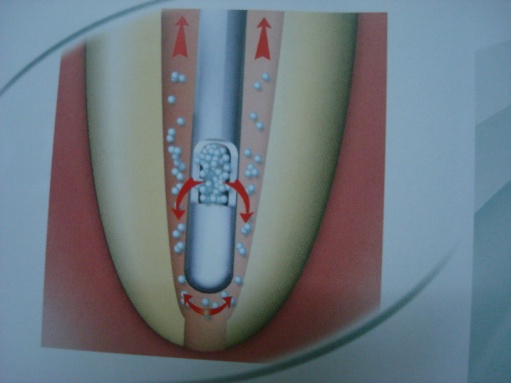 [Speaker Notes: to prevent separation and accidental exposure of the irrigant to the patients eyes.]
Tissue Emphysema
Passage and collection of gas in tissue spaces or fascial planes.
Subcutaneous or periradicular air emphysema 

Cause :
     compressed air being forced into the tissue spaces. 
Canal Preparation - blast of air to dry the canal
Irrigation past the apex with H2O2.
3.    Apical Surgery - air from a high-speed drill.
Recognition:
Rapid swelling, erythema. 
Pain
Dysphagia and dyspnea
Mediastinum - death.
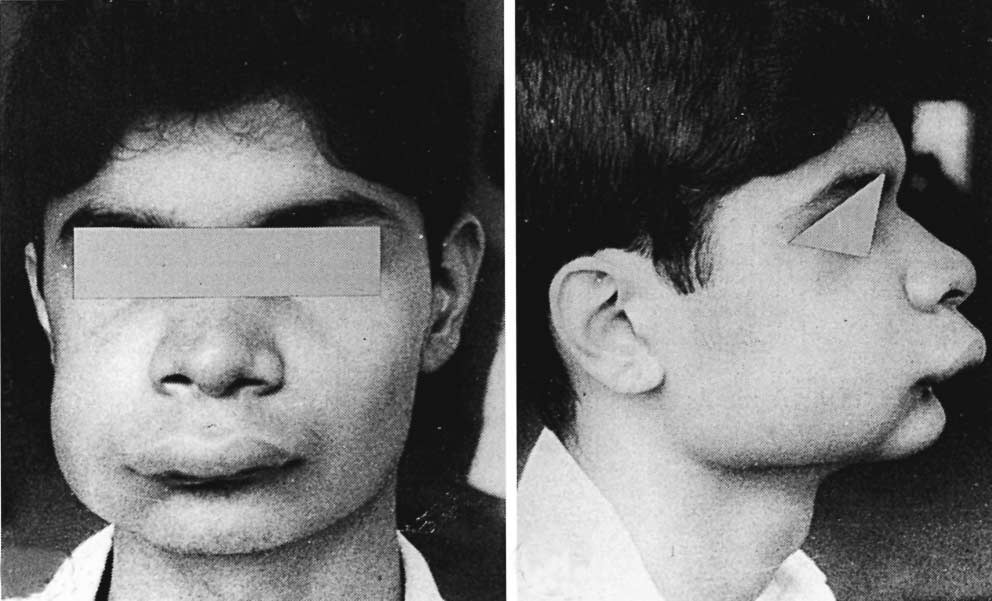 Correction:
Palliative care and observation to immediate medical attention
Broad-spectrum antibiotic coverage
Benign course followed by total recovery.

Prevention:
1. Using paper points to dry root canals. 
2. Air syringe - horizontal positioning over the access(Jerome)
3. In surgical procedures – apical access- handpieces- do not direct jets of air into surgery sites.
Instrument Aspiration &  Ingestion
1. Endodontic instruments
2. Rubber dam clamps

Recognition:
Radiographs of the chest and abdomen
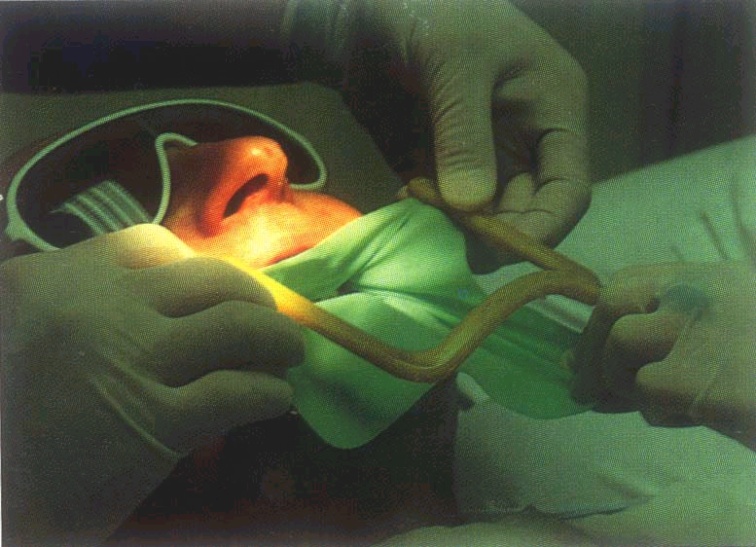 Correction :
1. In the dental operatory - removal of accessible objects
High-volume suction
Hemostats and cotton pliers
2. Once aspiration - medical emergency facility
 

Prevention:
1. Proper tooth isolation with rubber dam is essential  to all phases of RCT particularly patient protection and asepsis.
2. Attaching floss to the clamp before placement.
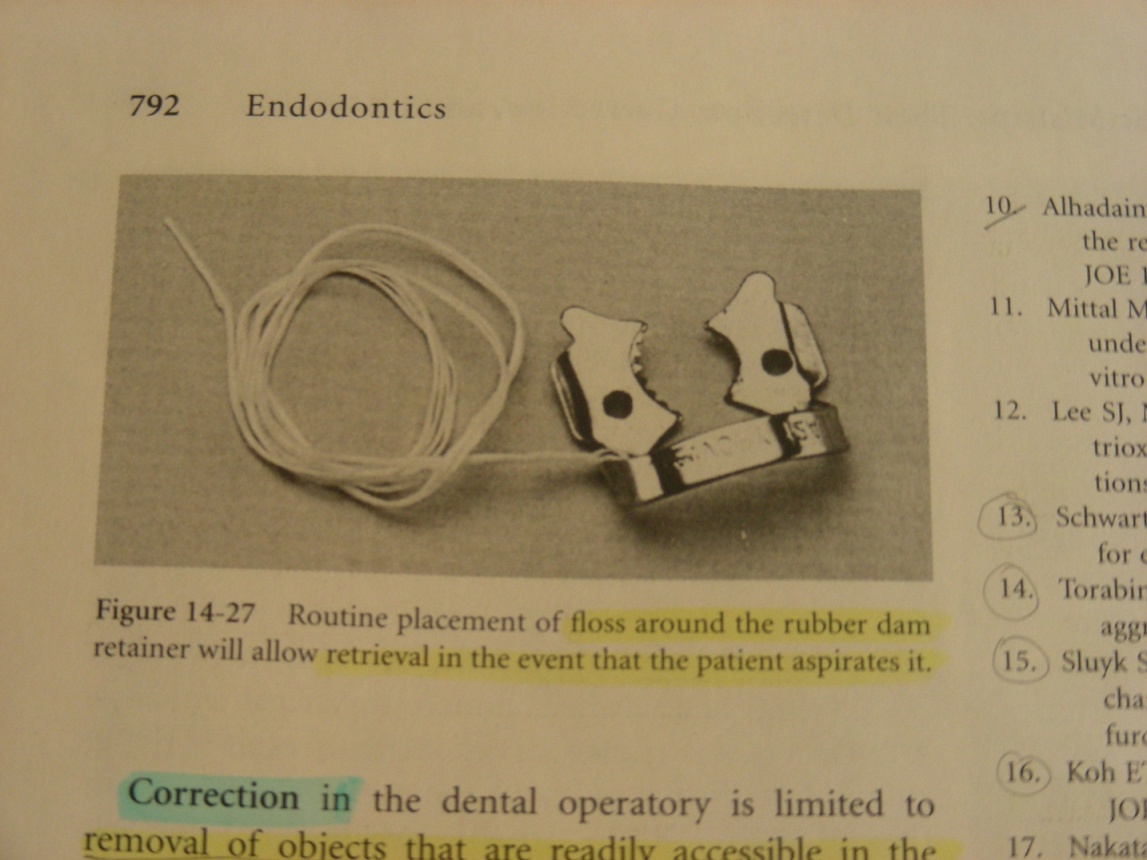 TAKE HOME MESSEGE/ FOR THE TOPIC COVERED (SUMMARY)
Prevention of mishaps can be done by-
Reviewing each tooth’s morphology prior to entering its pulp space.
Thorough examination of pre-operative radiographs is the paramount step to  avoid this mishap.
Checking the long axis of the tooth and aligning the long axis of the access bur  with the long axis of the tooth - tipped tooth.
Following principles of access cavity preparation, adequate size and location, both  permitting direct access to the root canals.
24
Question & Answer Session
1. Causes and correction of under and over extended fillings. 
2. Write in brief about post space perforation.
3. Write about irrigant related mishaps.
25
References
Ingle JI, Bakland LK. Endodontics. 4th ed. Philadelphia:Williams and Wilkins; 1995.
Grossman LI, Oliet S, Del Rio C. Endodontics. 11th ed. Philadelphia: Lea and Febiger; 1988
Rowe AHR. Damage to the inferior dental nerve during or following endodontic treatment. Br Dent J 1983;153:306
Seltzer S, Bender IB, Turkenkopf S. Factors affecting successful repair after root canal therapy. J Am Dent Assoc 1963;67:651 
Walia H, et al. Use of a hemostatic agent in the repair of procedural errors. JOE 1988;14:465.
THANK YOU
27